Литературно-музыкальная гостиная «Есть в осени первоначальной...»
Агния Барто
ЖУК.
Мы не заметили жука
И рамы зимние закрыли,
А он живой, он жив пока,
Жужжит в окне,
Расправив крылья…
И я зову на помощь маму:
-Там жук живой!
Раскроем раму!
Исаак Ильич Левитан родился
 3 октября 1860 — 22 июля 1900г. мастер «пейзажа настроения». «Золотая осень».
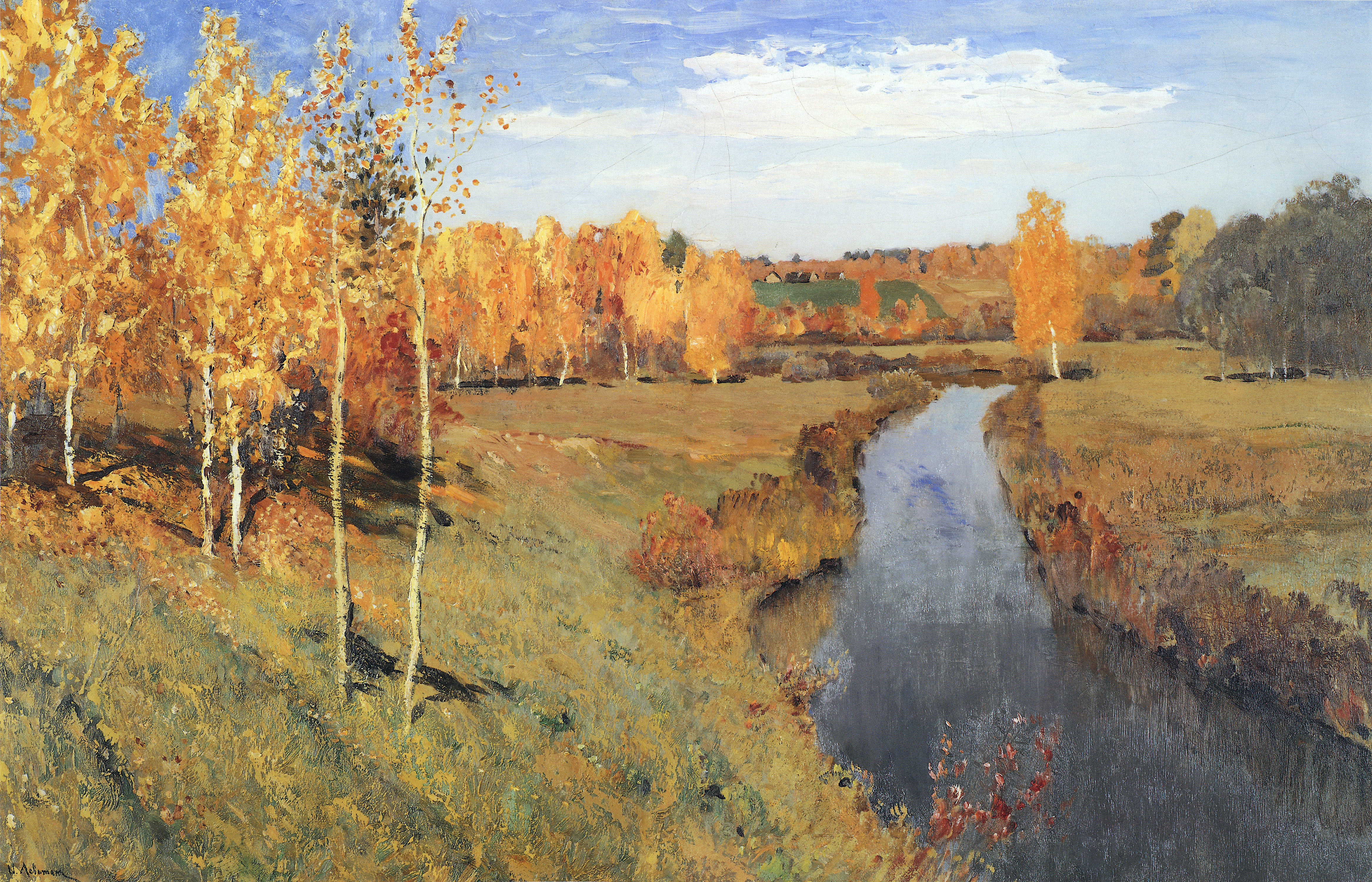 Фёдор Иванович Тютчев родился 23 ноября 1803 — 15 илюя 1973 г.
Есть в осени первоначальной
Короткая, но дивная пора-
Весь день стоит как бы хрустальный,
И лучезарны вечера...
Пустеет воздух, птиц не слышно боле,
Но далеко ещё до первых зимних бурь
И льётся чистая и тёплая лазурь
На отдыхающее поле...
Иван Иванович Шишкин родился 13 января 1832 — 8 марта 1898 г.
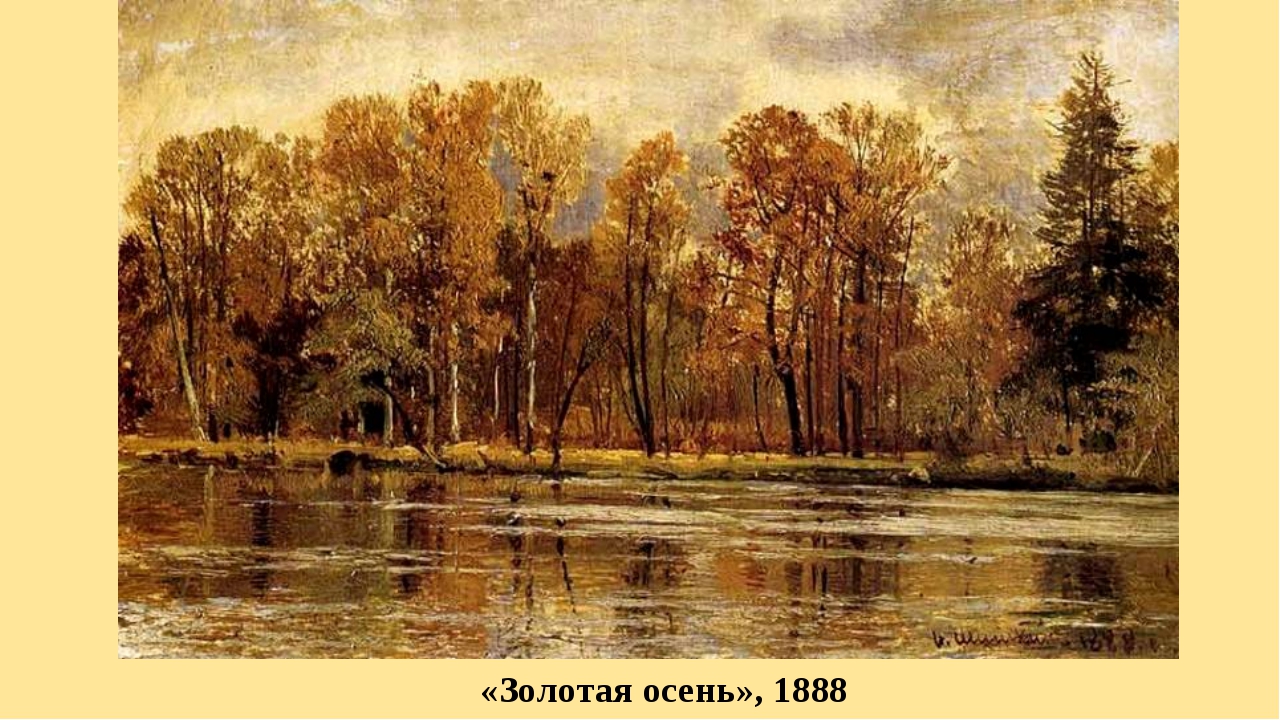 Аполлон Николаевич Майков 
23 мая 1821 — 8 матра 1897 г.
Осенние листья по ветру кружат,
Осенние листья в тревоге вопят:
«Всё гибнет, всё гибнет! Ты чёрен и гол,
О лес наш родимый, конец твой пришёл!»
Не слышит тревоги их царственный лес.
Под тёмной лазурью суровых небес
Его спеленали могучие сны,
И зреет в нём сила до новой весны.
Василий Дмитриевич Поленов родился 
20 мая 1844 — 18 июля 1927 г. 
«Золотая осень» 1893г.
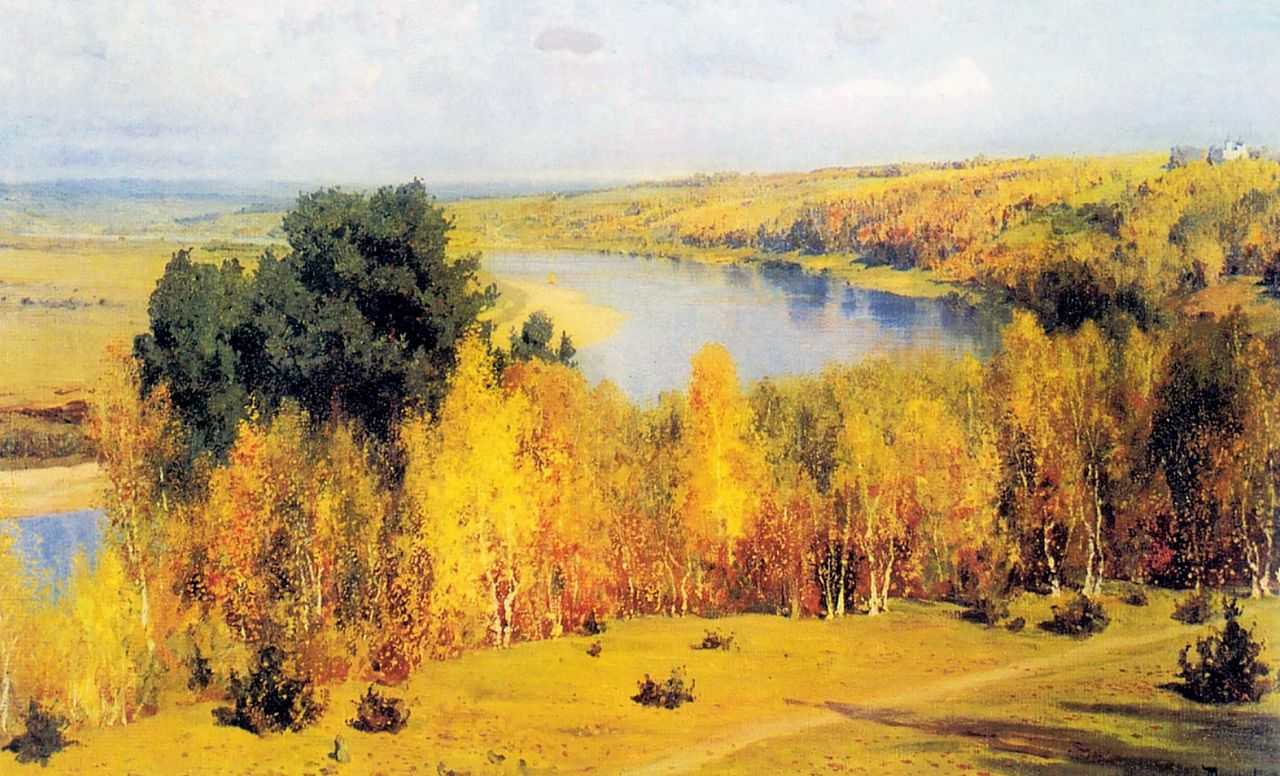 [Speaker Notes: «Золотая осень» 1893г.]
Александр Сергеевич Пушкин родился 
26 мая 1799 — 29 января 1837 г.
Октябрь уж наступил – уж роща отряхает
Последние листы с нагих своих ветвей;
Дохнул осенний хлад – дорога промерзает.
Журча еще бежит за мельницу ручей,
Но пруд уже застыл; сосед мой поспешает
В отъезжие поля с охотою своей,
И страждут озими от бешеной забавы,
И будит лай собак уснувшие дубравы.
И. Шишкин «Осень» 1894г.
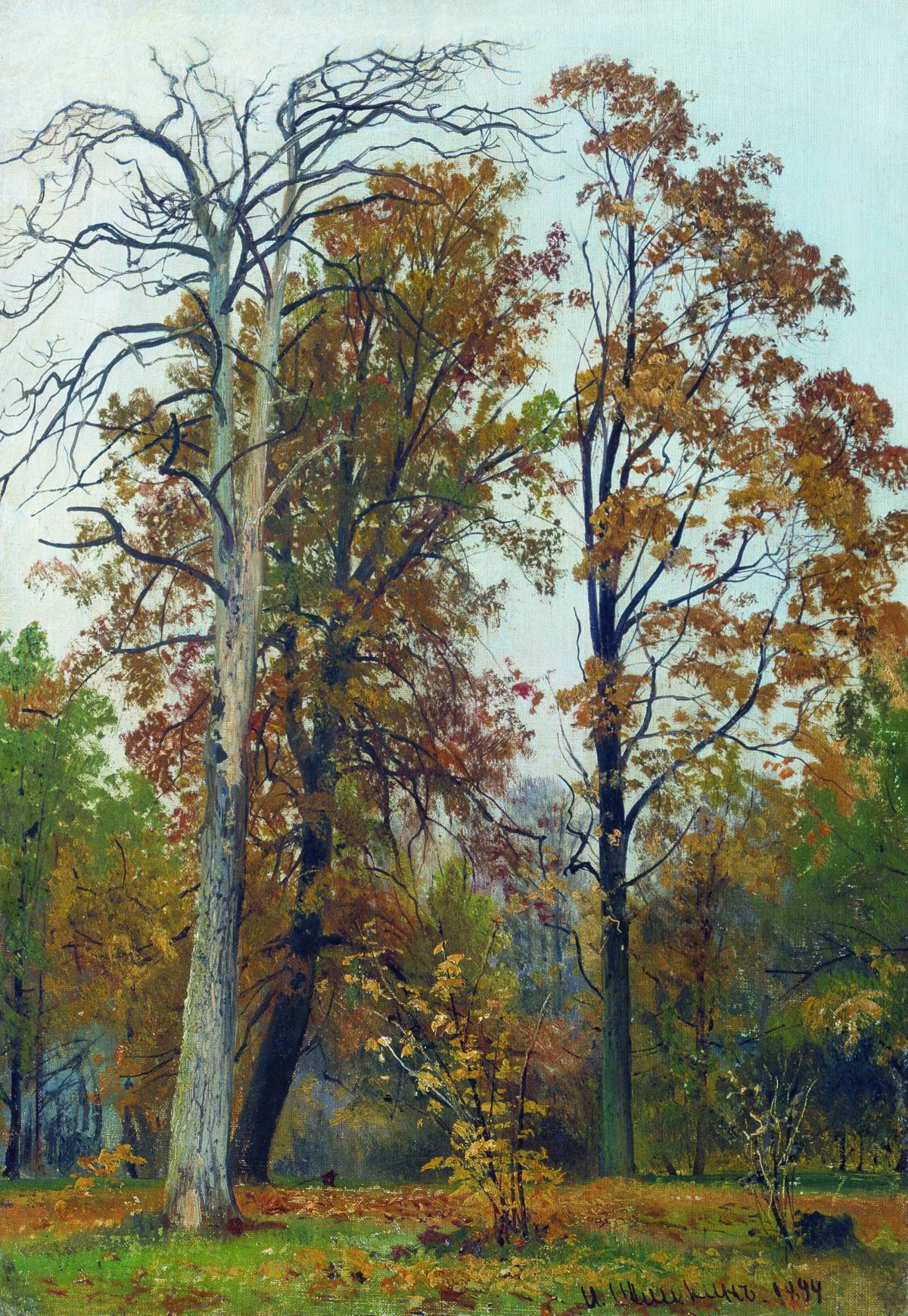 [Speaker Notes: И. Шишкин «Осень» 1894г.]
Сергей Александрович Есенин родился 
3 октября 1895 — 28 декабря 1925 г.
Нивы сжаты, рощи голы,
От воды туман и сырость.
Колесом за сини горы
Солнце тихое скатилось.
Дремлет взрытая дорога.
Ей сегодня примечталось,
Что совсем-совсем немного
Ждать зимы седой осталось…
И. Левитан «Октябрь» (Осень) 1891г.
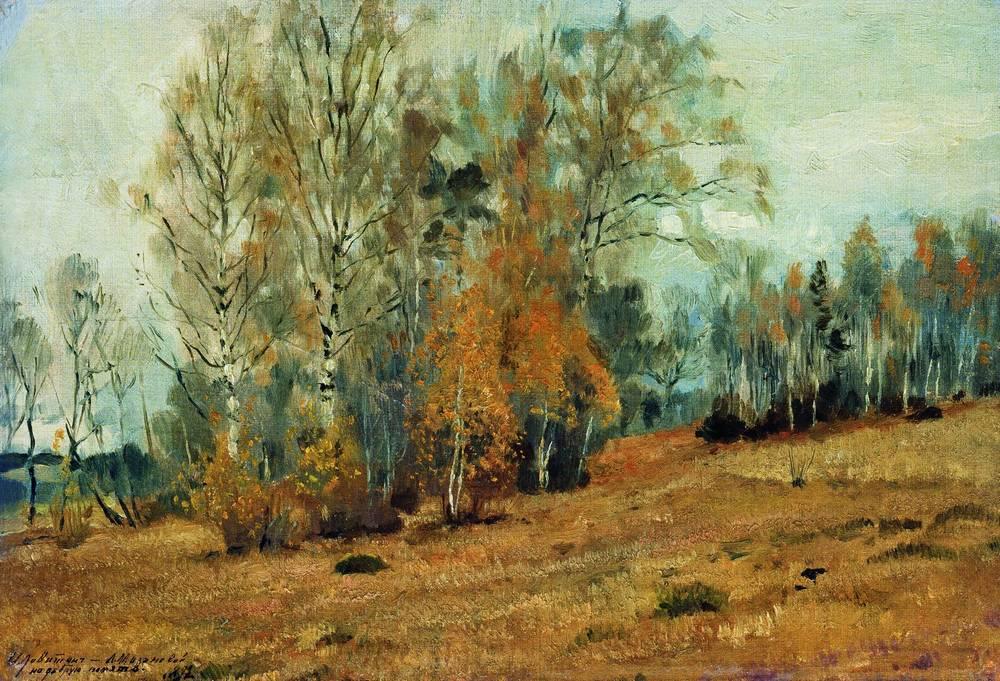 [Speaker Notes: И. Левитан «Октябрь» (Осень) 1891г.]
Александр Трифонович Твардовский родился 8 июня 1910 — 18 декабря 1971 года.
Меж редеющих верхушек
Показалась синева.
Зашумела у опушек
Ярко-жёлтая листва.
Птиц не слышно. Треснет мелкий
Обломившийся сучок,
И, хвостом мелькая, белка
Лёгкий делает прыжок.
Стала ель в лесу заметней,
Бережёт густую тень.
Подосиновик последний
Сдвинул шапку набекрень.
Василий Дмитриевич Поленов 
«Осень в Абрамцеве» 1898г.
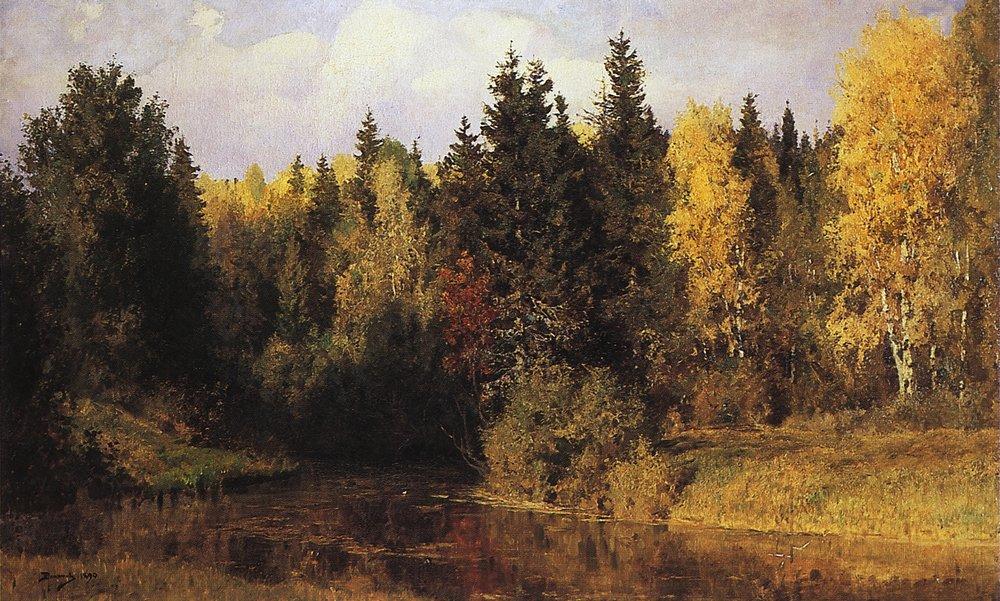